Work-in-Progress: Utilization Based Schedulability Analysis for Wireless Sensor-Actuator Networks
Dali Ismail, Mahbubur Rahman, 
Venkata P Modekurthy, Abusayeed Saifullah

Department of Computer Science
Wayne State University
RTAS 2017
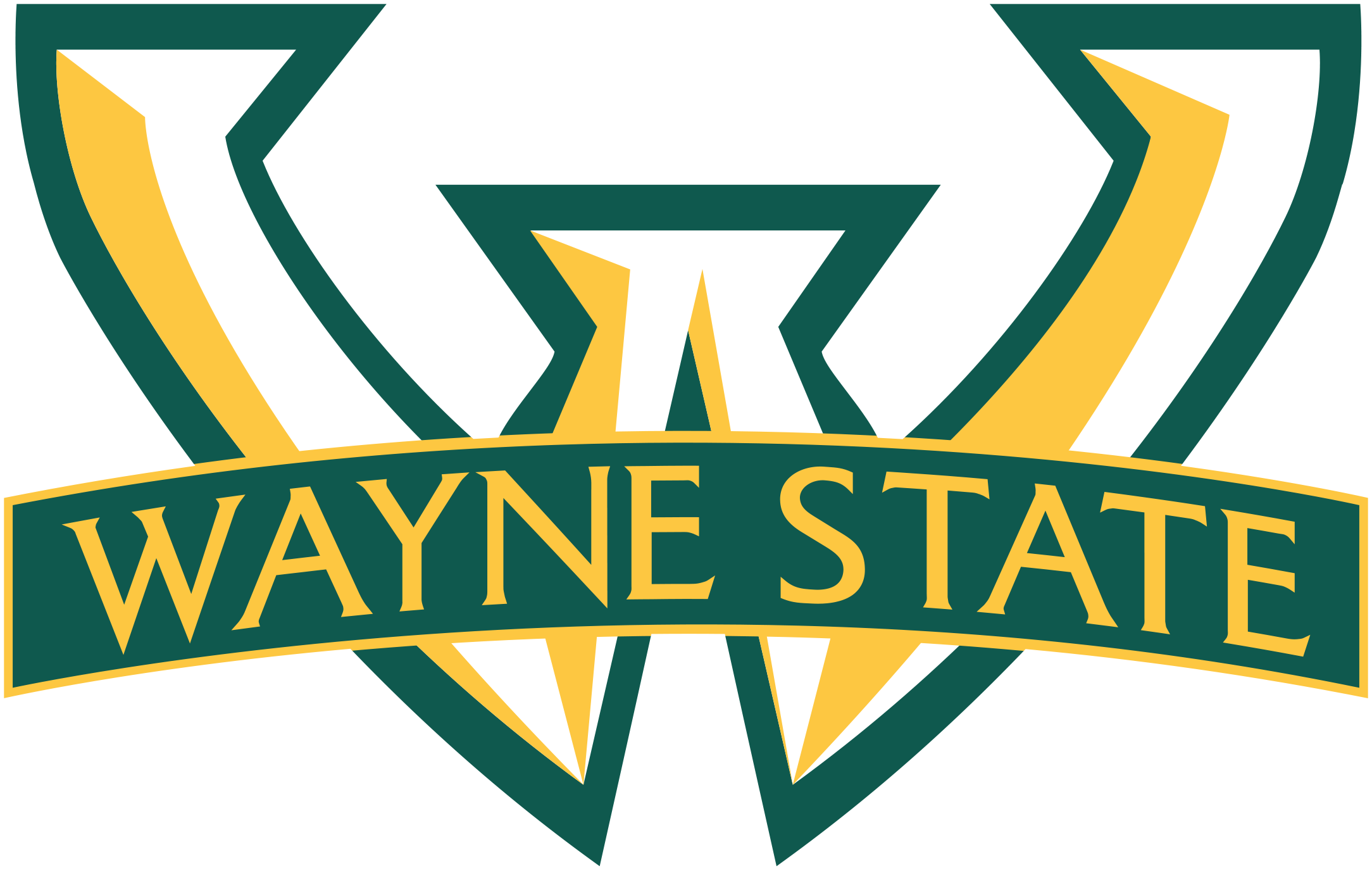 Motivation
Existing sufficient tests are based on end-to-end delay bound.

These algorithms run in pseudo-polynomial time.
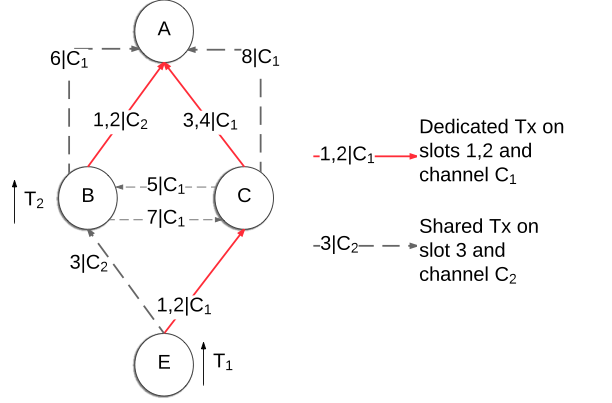 T1=12, D1=8 & R1= 6 
T2=12, D2=12 & R2= 6
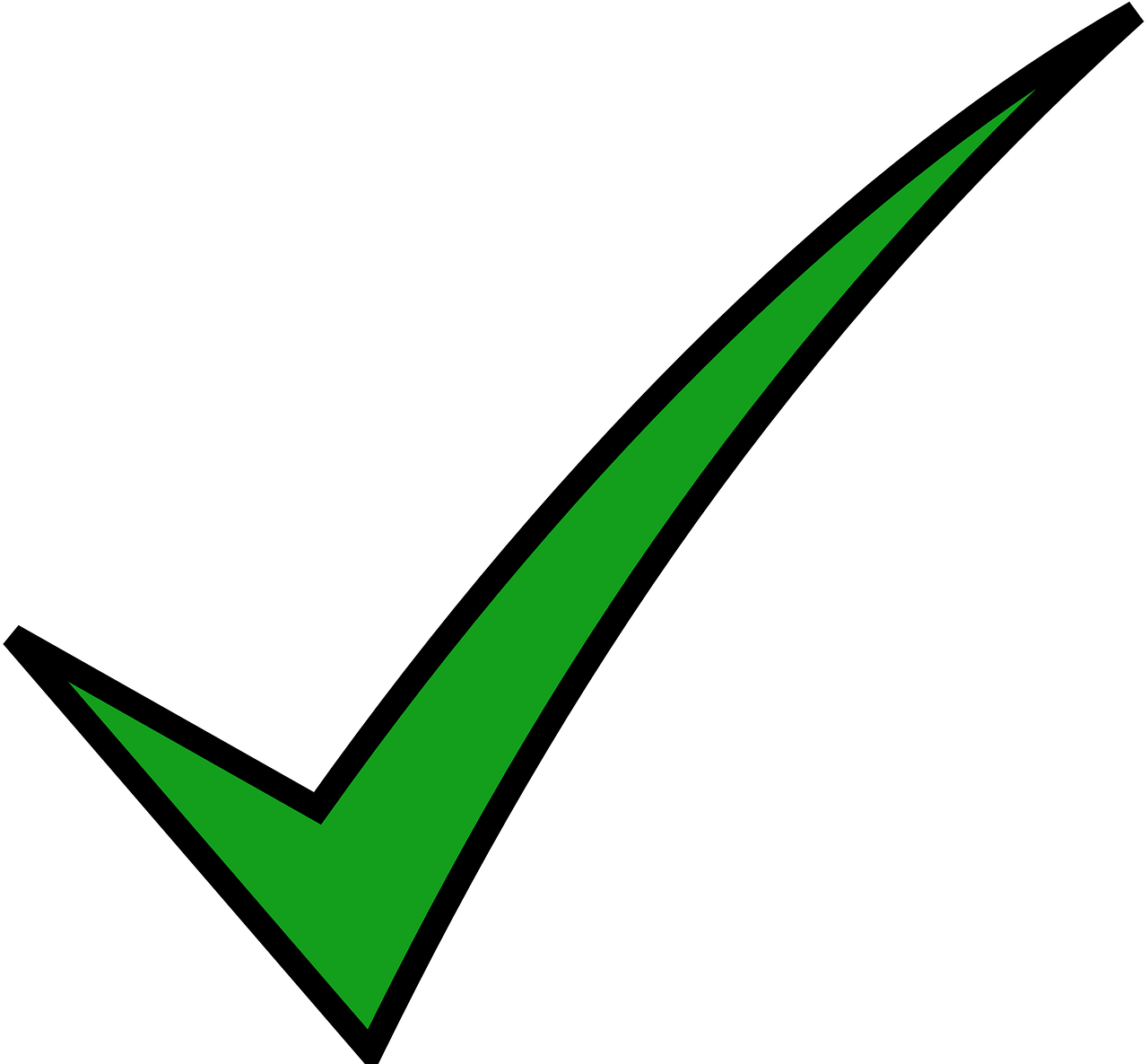 Schedulable
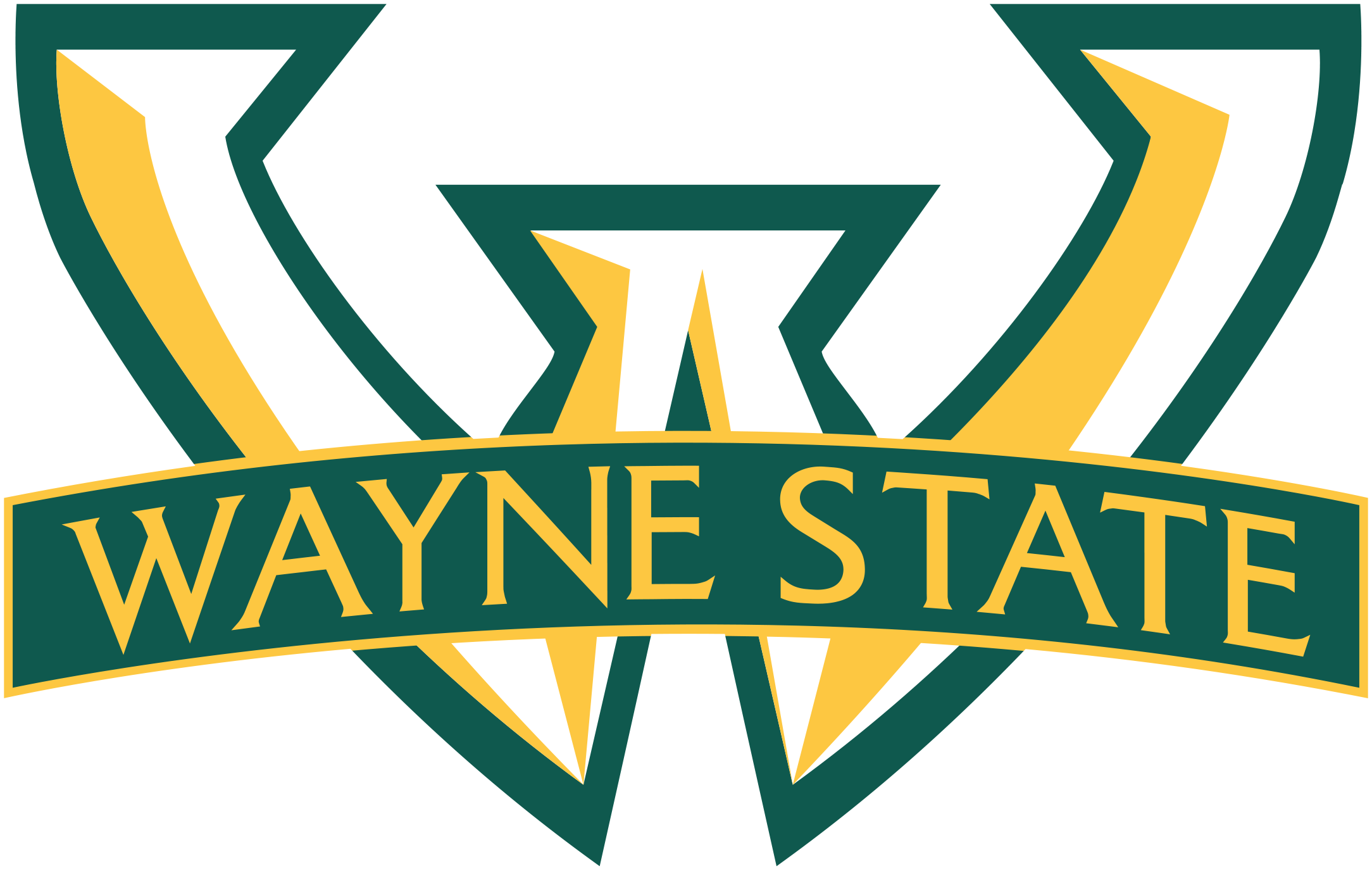 2
Challenges
Can we adopt a utilization based approach for schedulability?
Challenges (difference from CPU scheduling)
Simultaneous transmissions on different channels
Transmission conflict
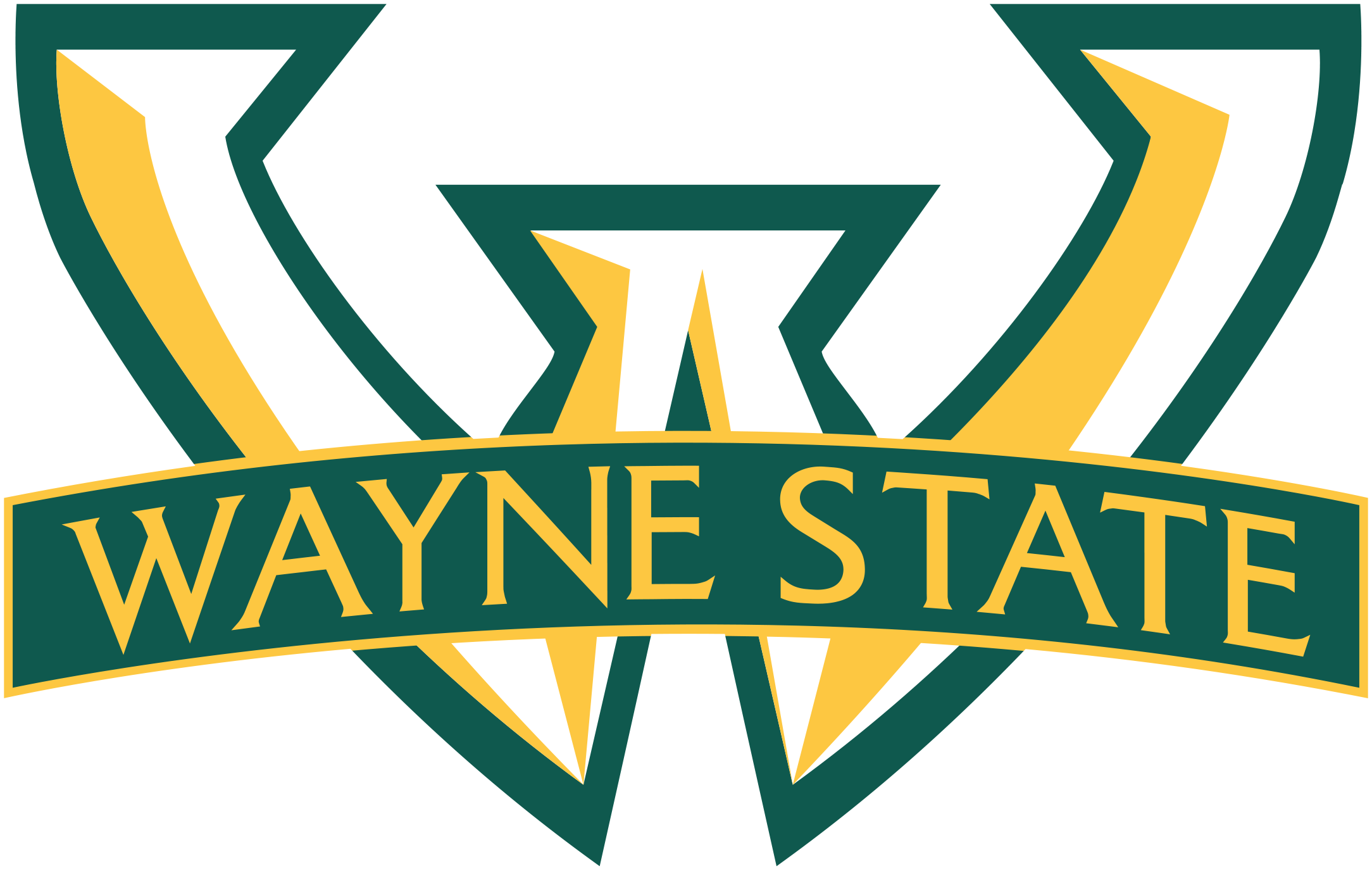 3
Utilization Based Analysis for multi-hop network
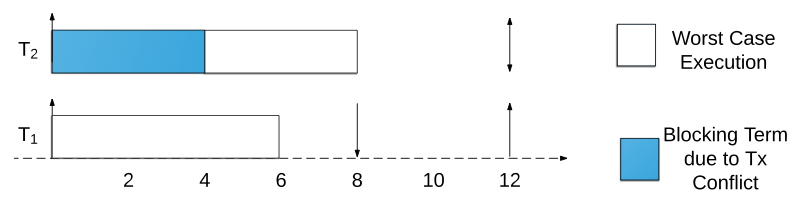 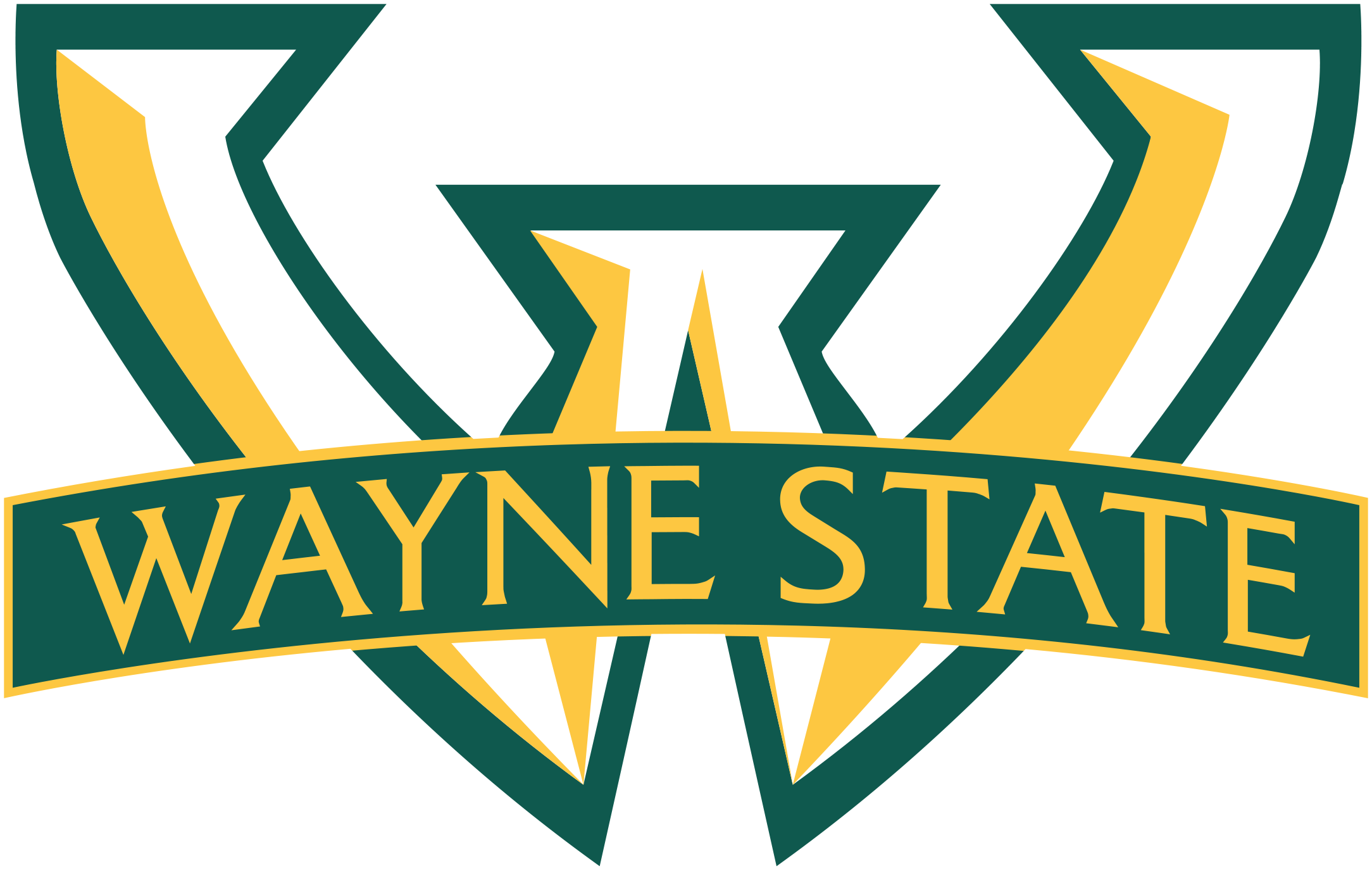 4
Utilization Based Analysis for multi-hop network
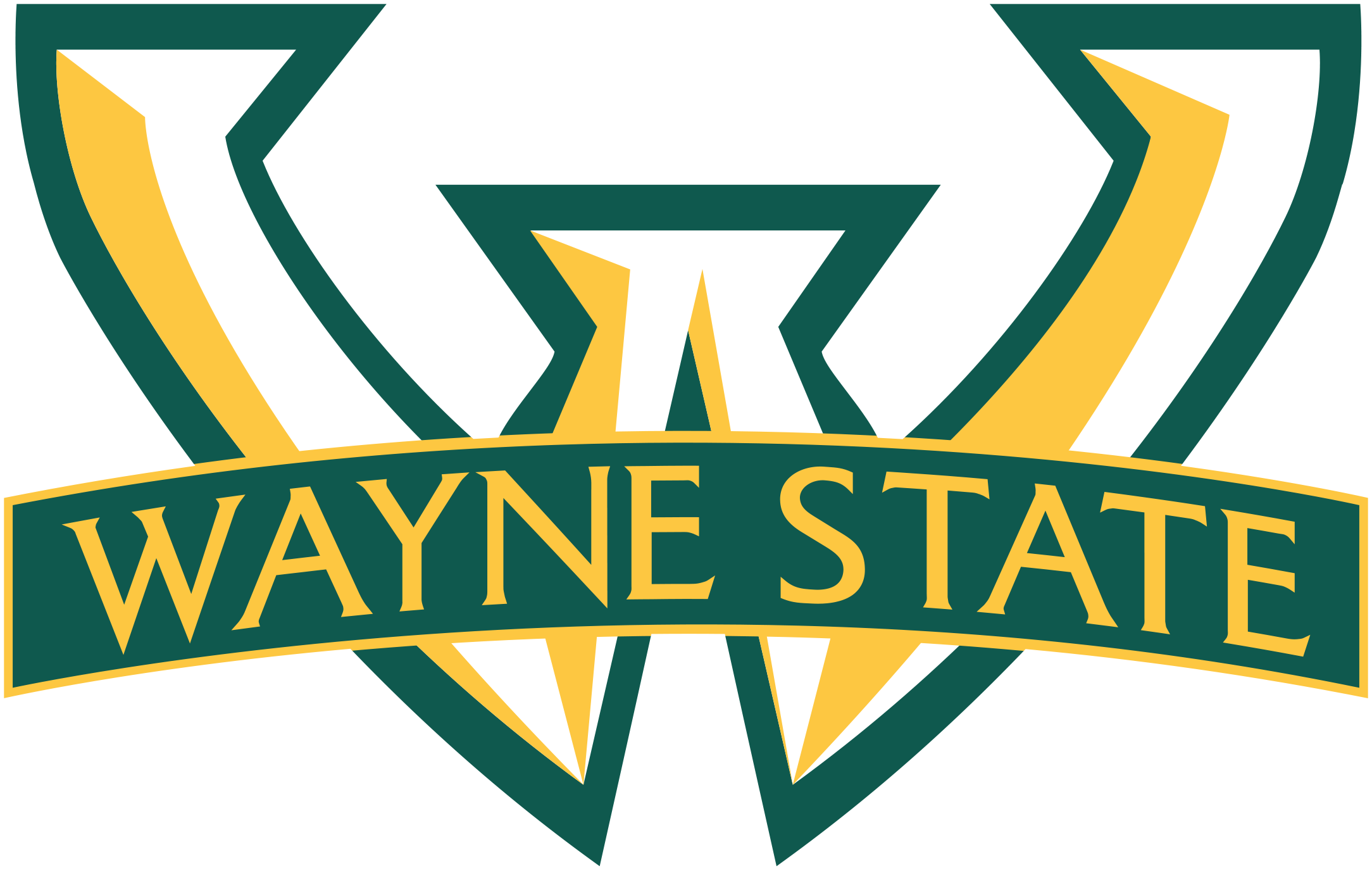 5
Thank You!For further information, come meet us at the poster.
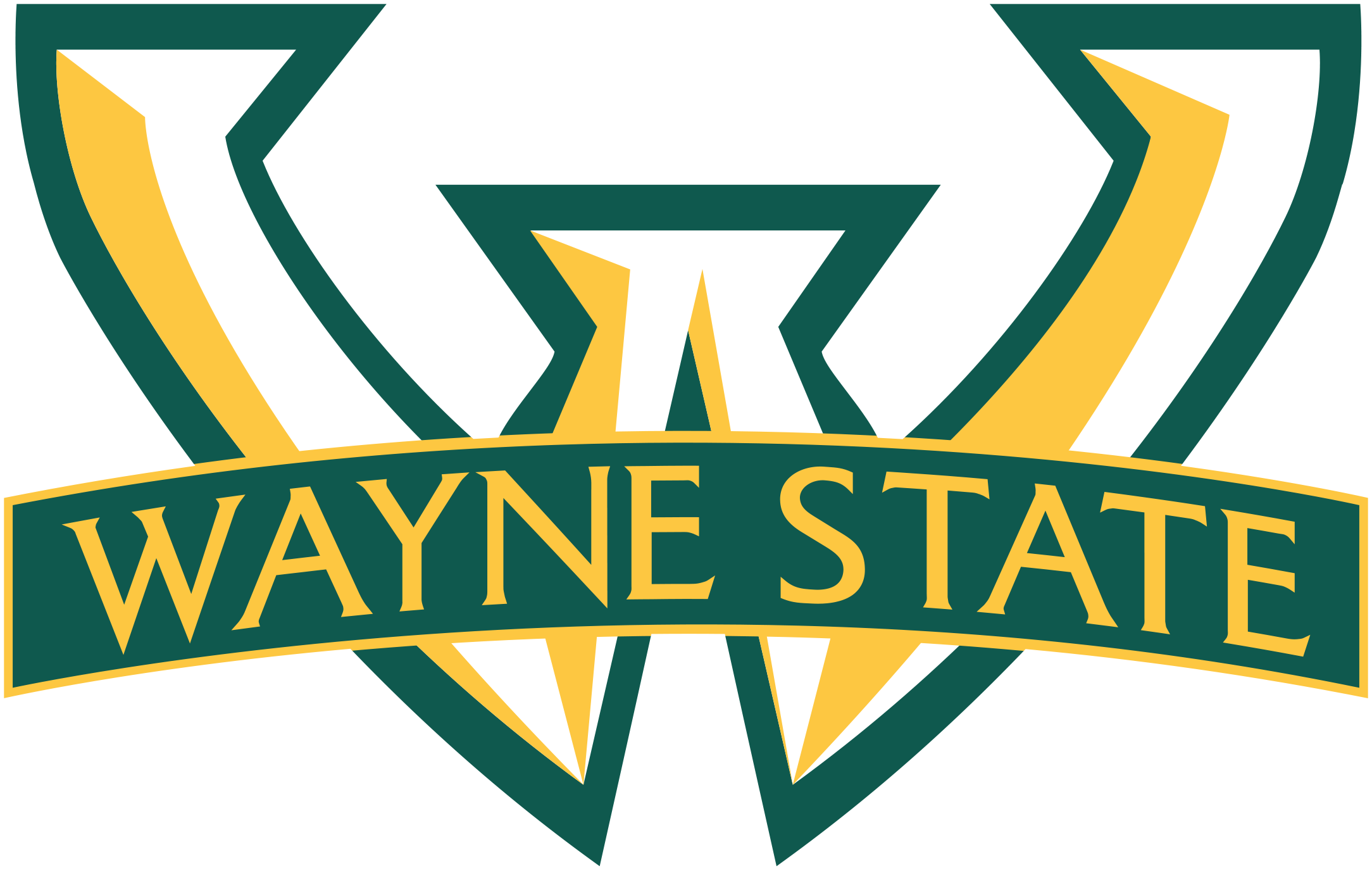 6